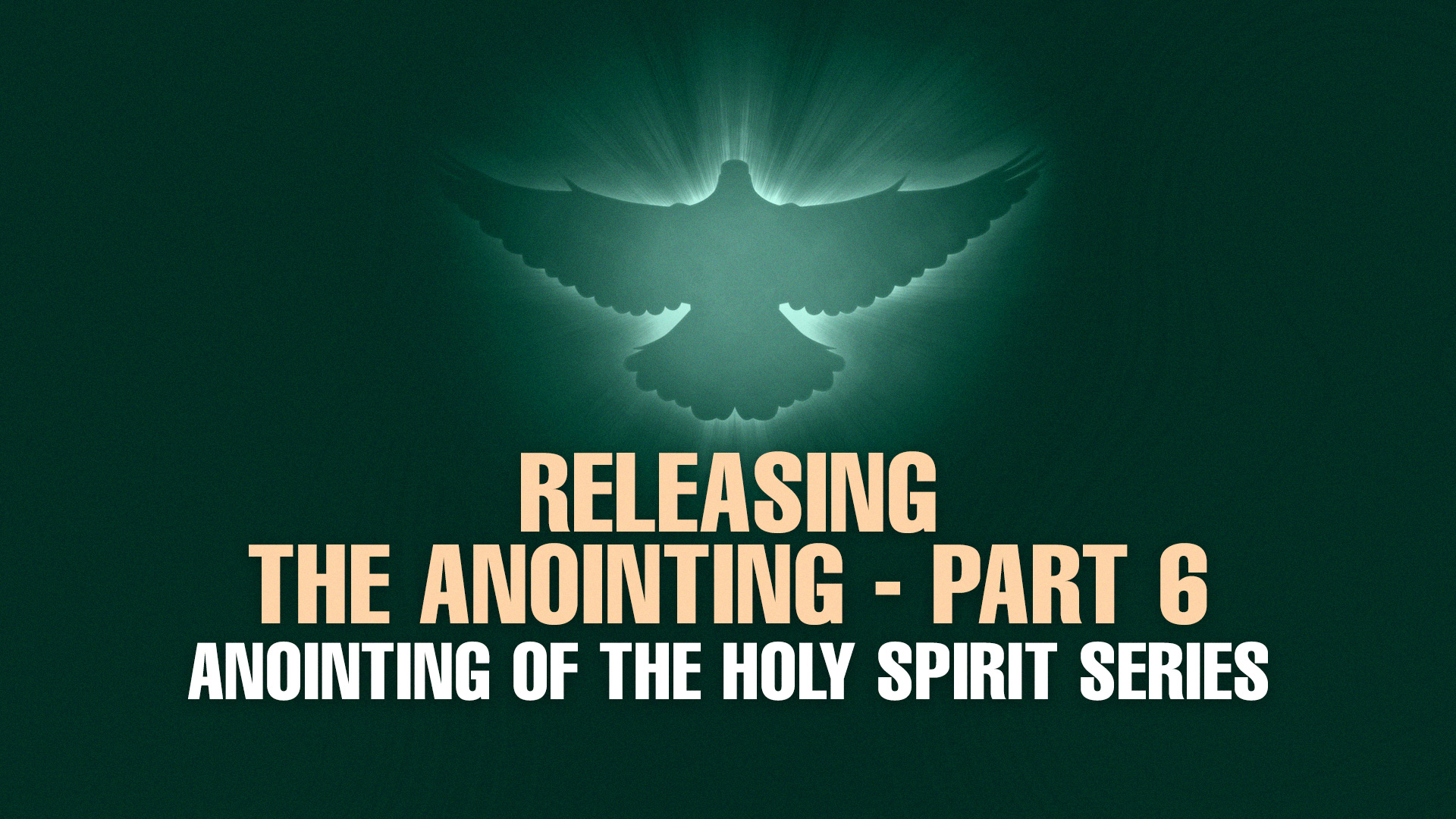 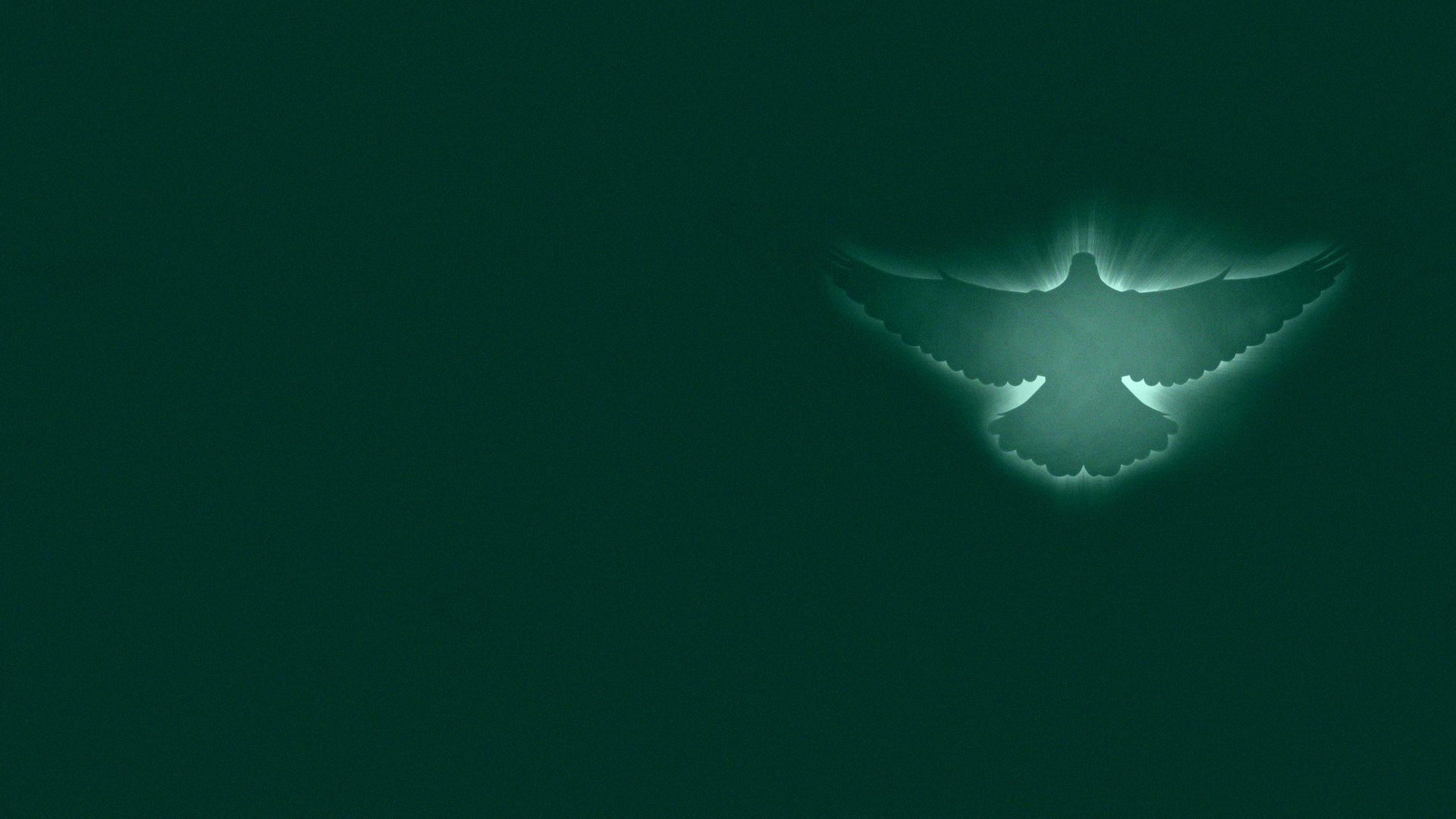 THE SAME HOLY SPIRIT 
WHO WAS ON JESUS IS ON US
John 14:12
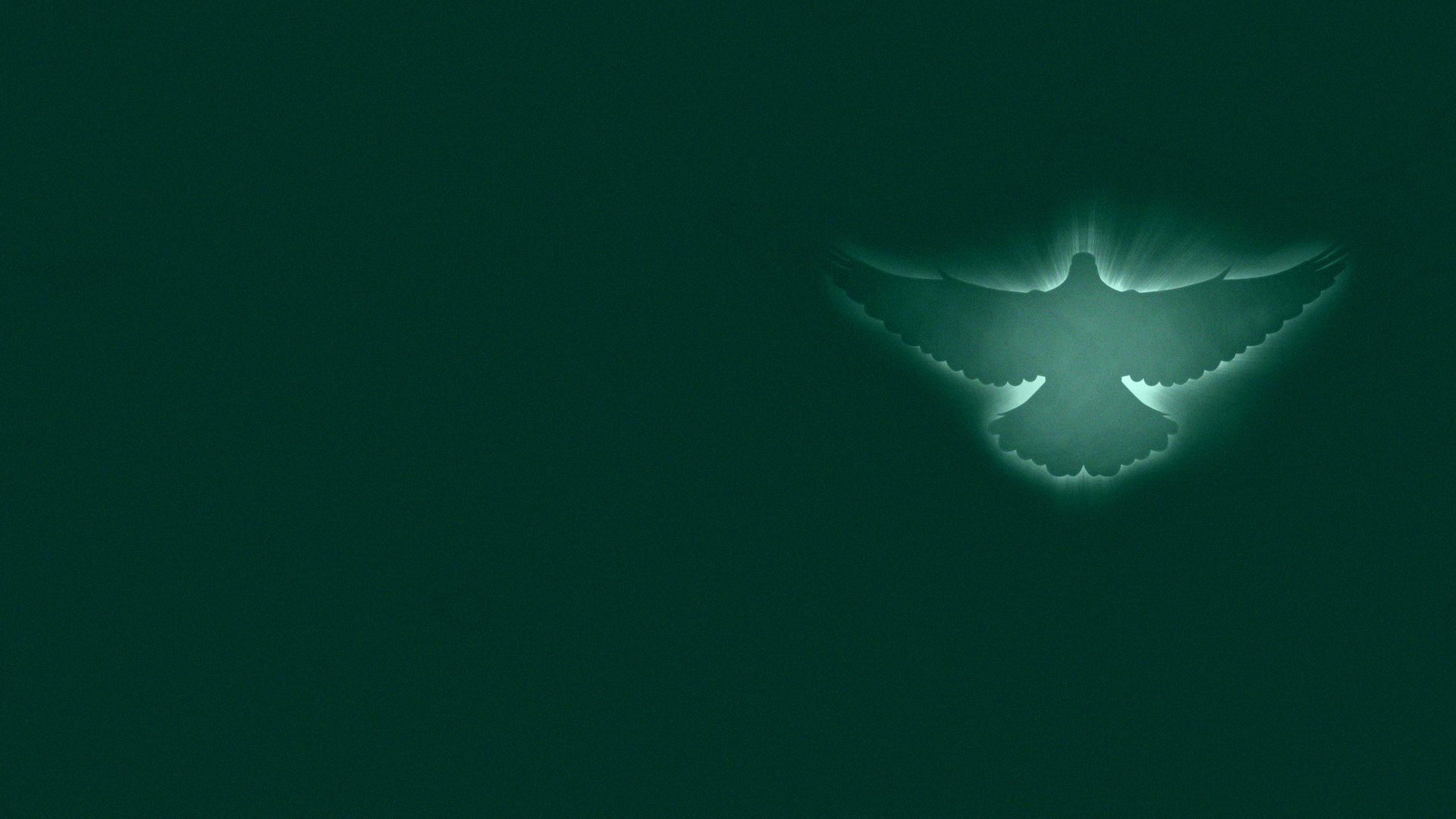 1. THE PRESENCE AND THE POWER OF THE HOLY SPIRIT FLOWS OUT OF YOUR SPIRIT
John 7:38,39
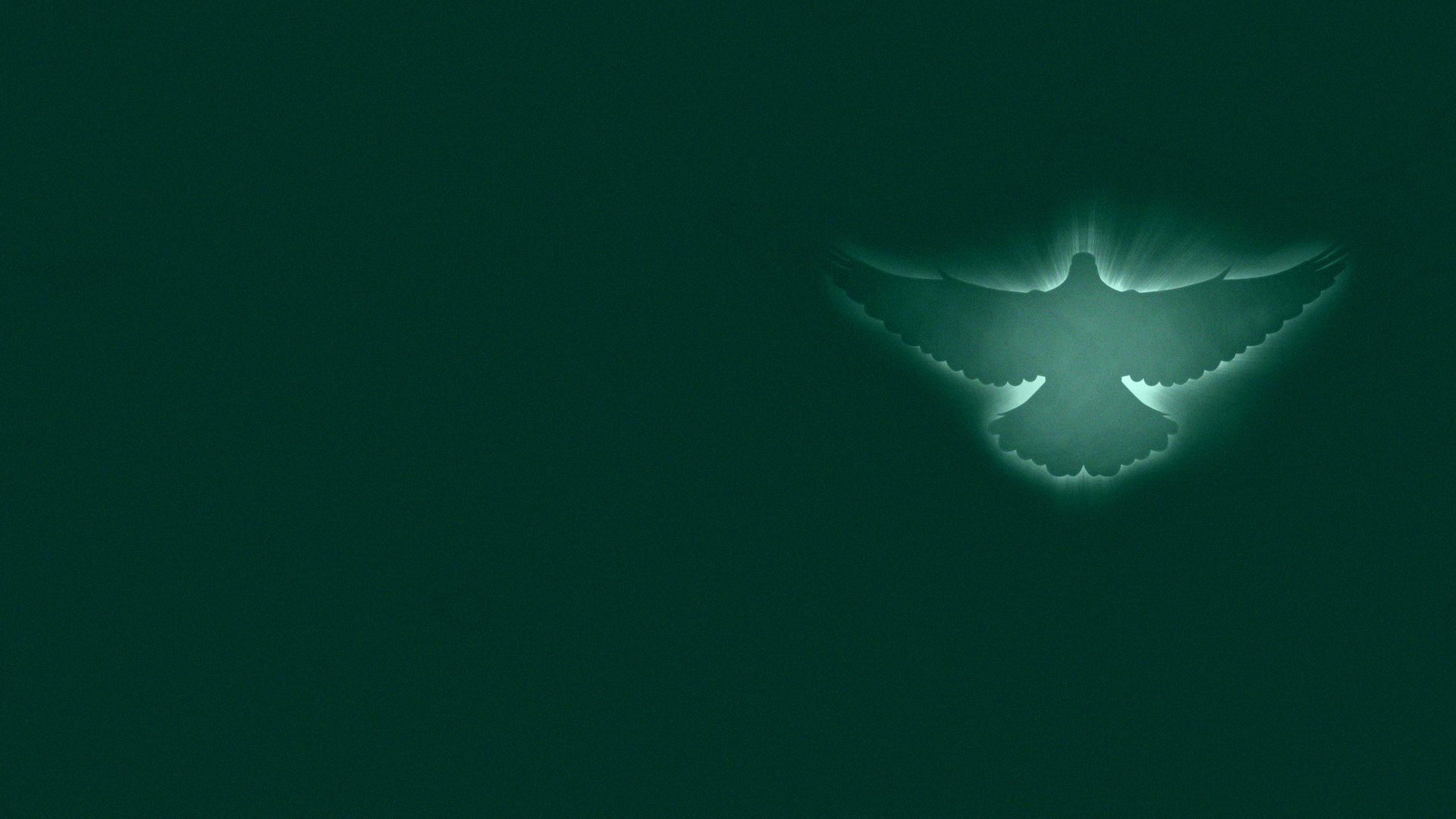 2. THE HOLY SPIRIT RELEASES HIS POWER TO FLOW OUT OF US INTO OTHERS, EFFECTING CHANGE 
Mark 5:30
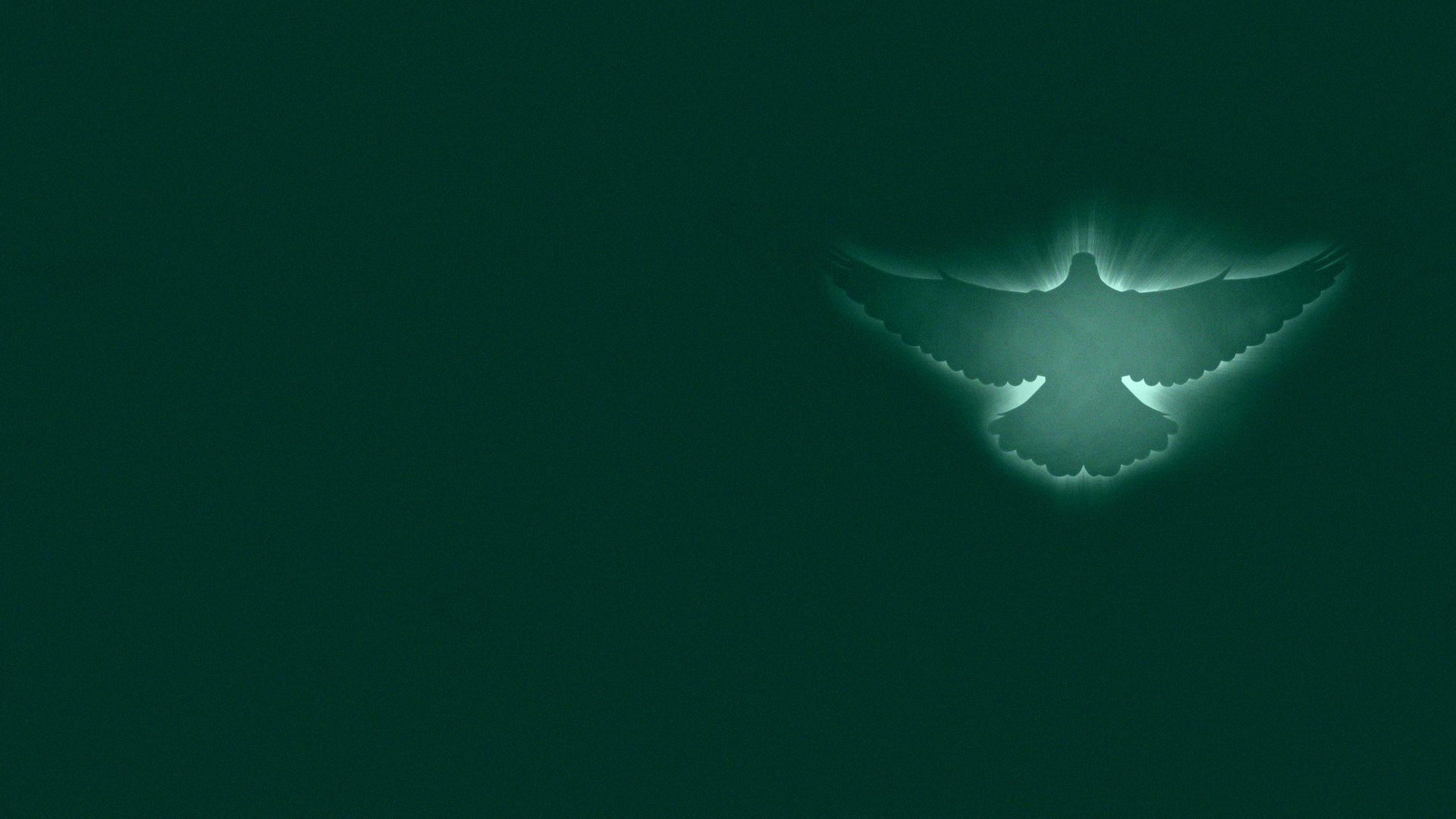 3. SPOKEN WORDS CAN BE USED TO RELEASE THE ANOINTING
John 6:63; John 20:22; 
Zechariah 4:4-6
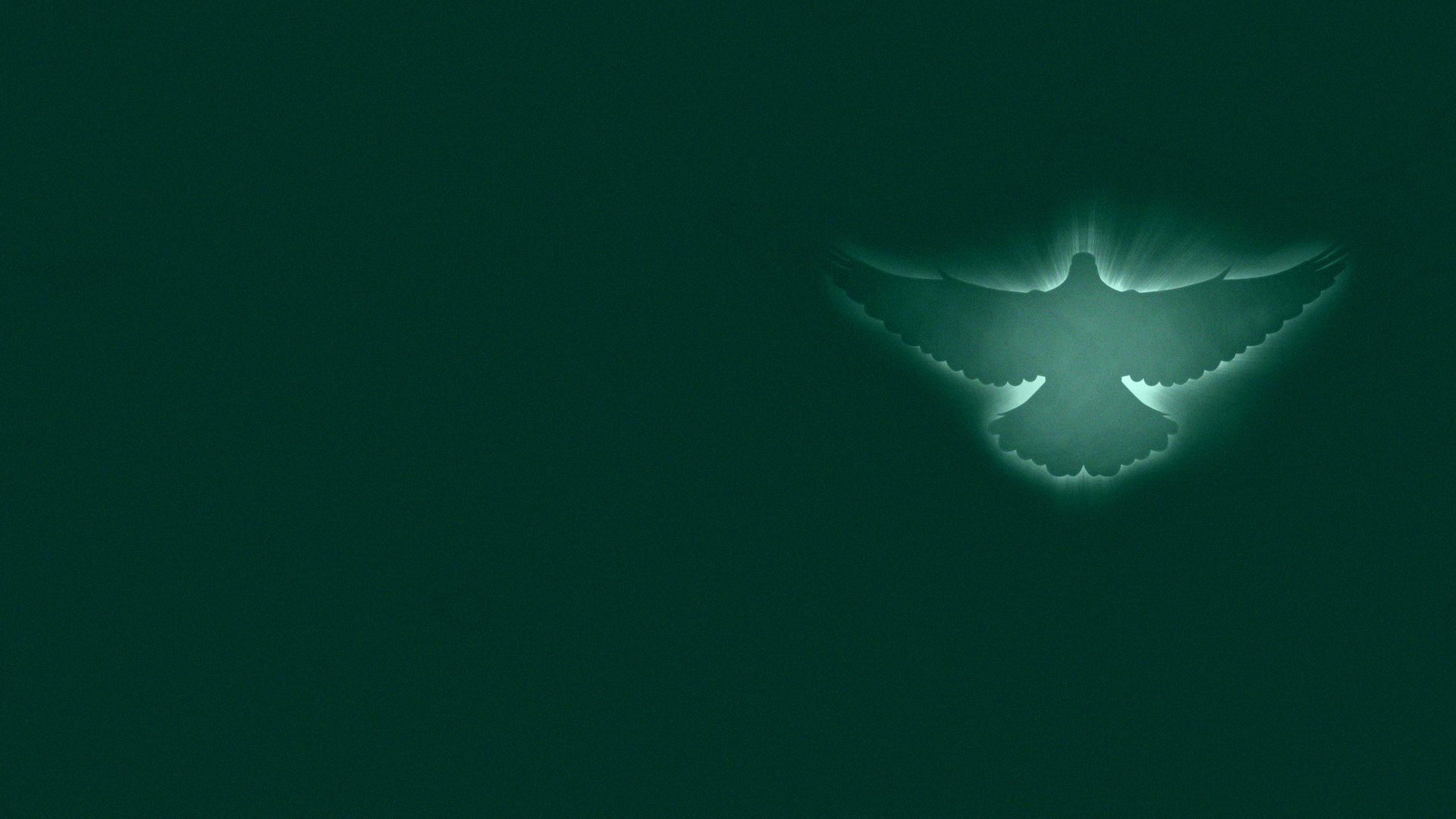 4. THE MINISTRY OF THE WORD CAN BE USED TO RELEASE 
THE ANOINTING
Acts 10:44-46
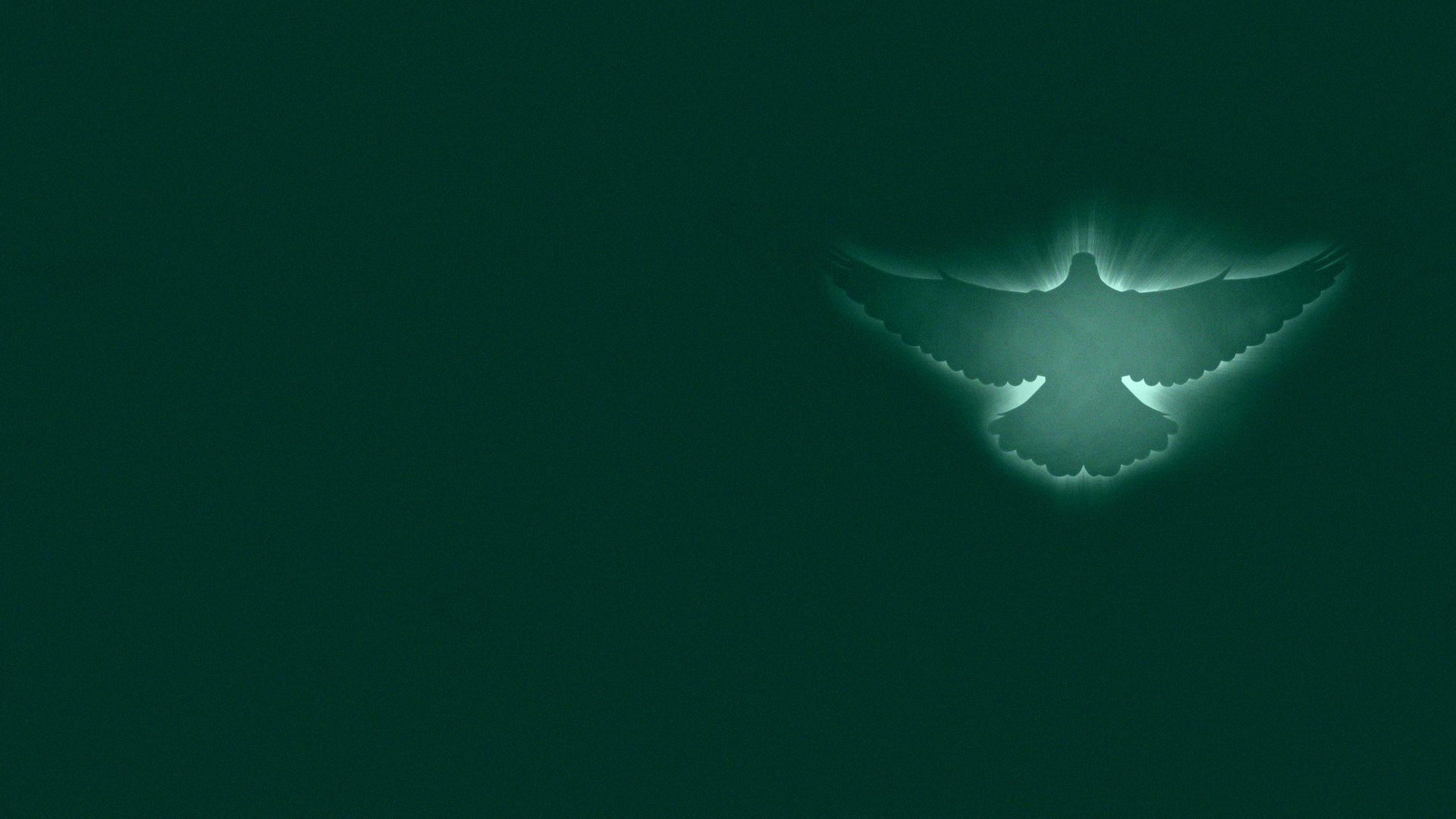 5. LAYING ON OF HANDS CAN BE USED TO RELEASE THE ANOINTING
Acts 8:15-17; Acts 19:6
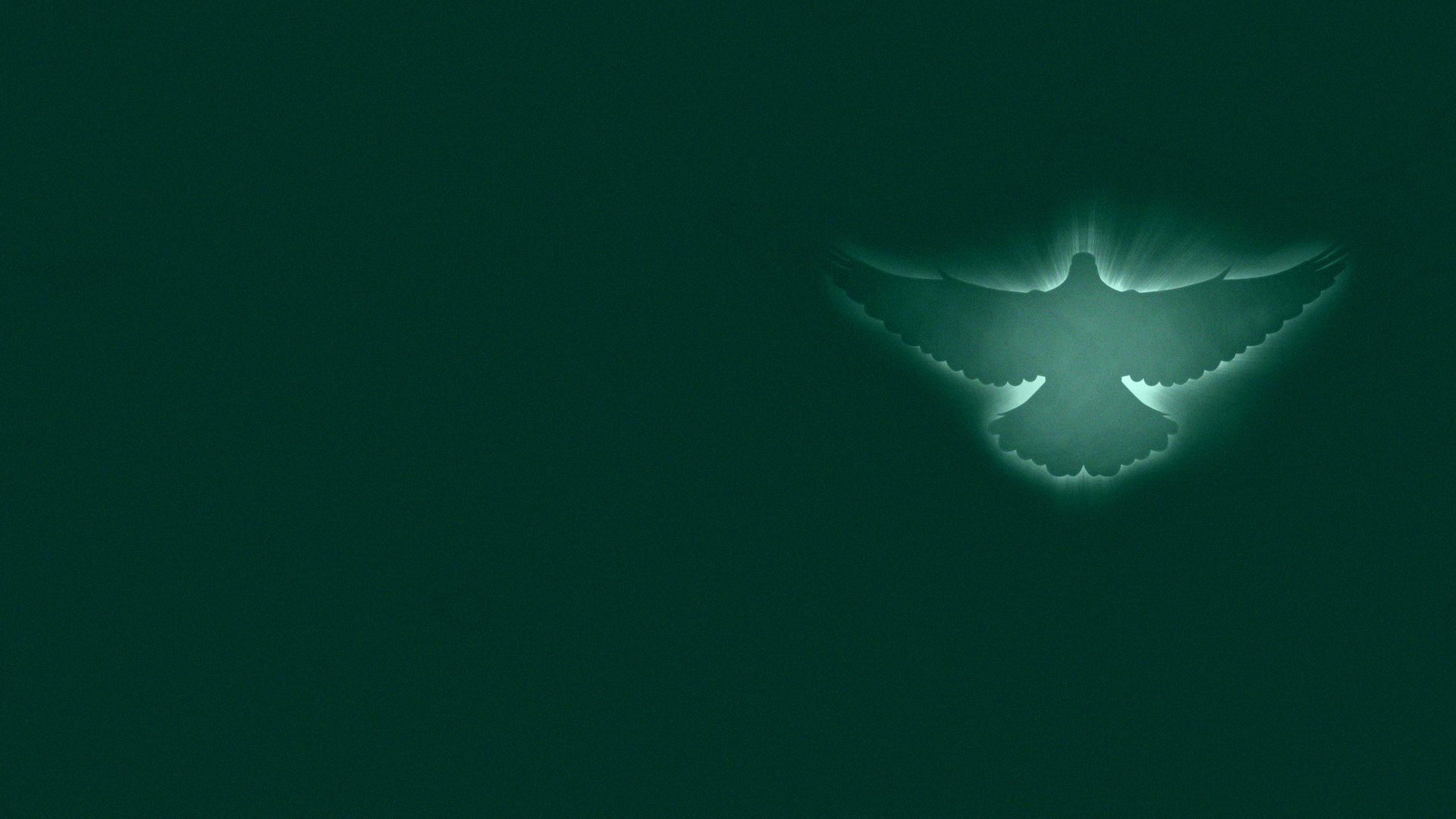 6. CLOTHS (HANDKERCHIEFS, APRONS, ETC.) CAN BE USED TO RELEASE THE ANOINTING
Mark 5:27; Acts 19:11,12
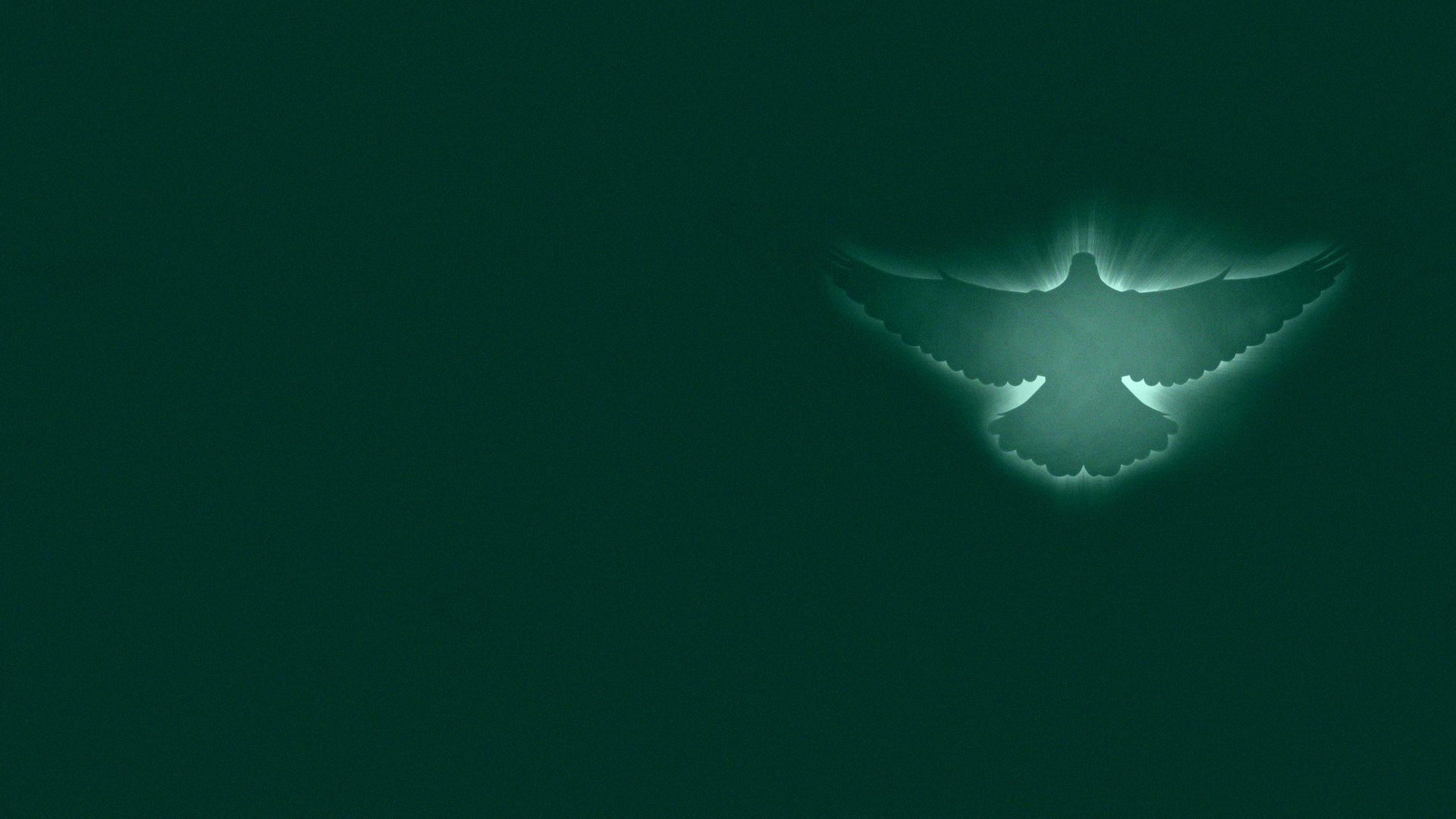 7. CLOAKS AND MANTLES CAN BE USED TO RELEASE THE ANOINTING
1 Kings 19:15,16,19
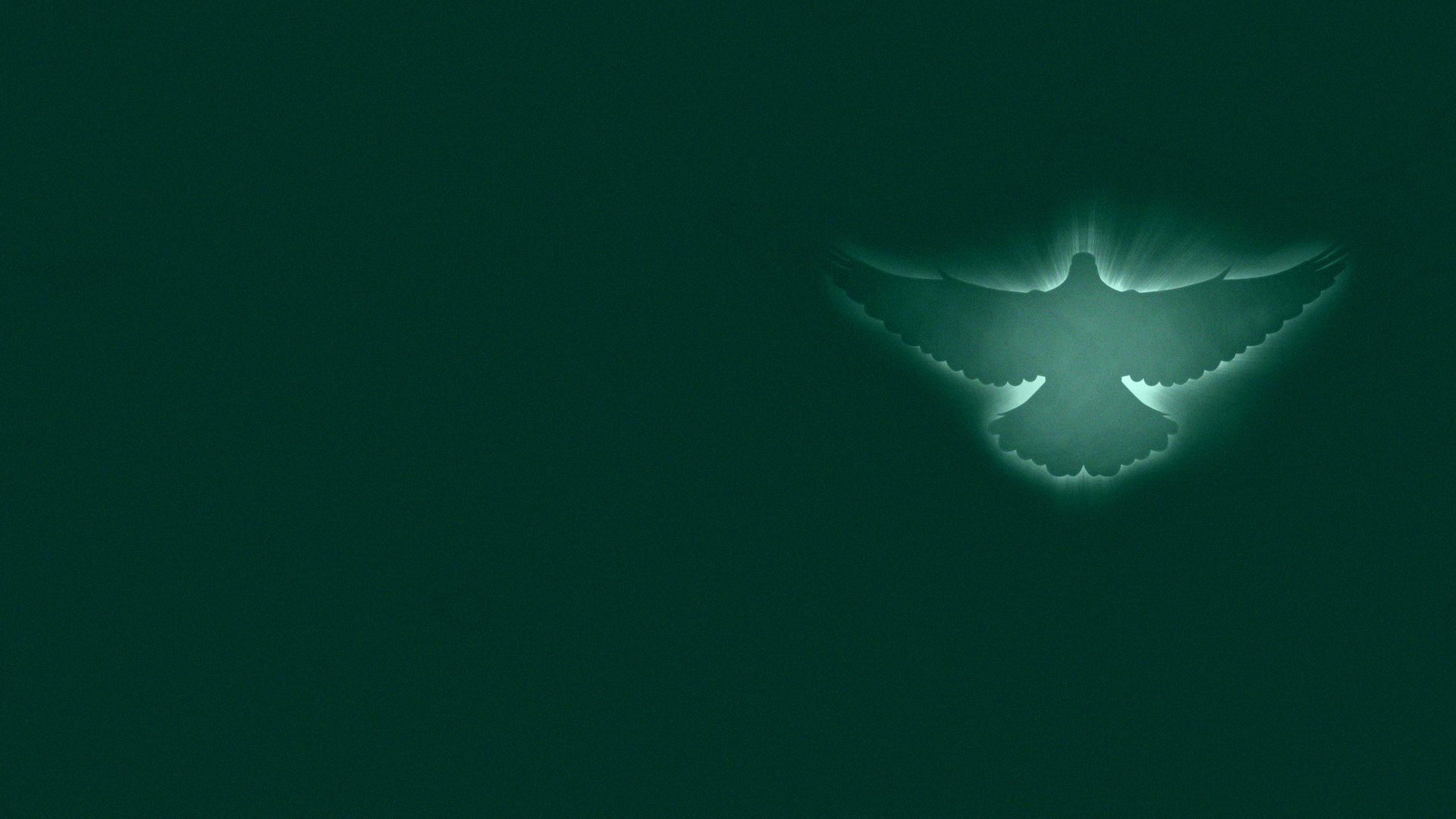 8. PEOPLE TOUCHING THE ANOINTED PERSON CAN BE USED TO RELEASE THE ANOINTING
Luke 6:19
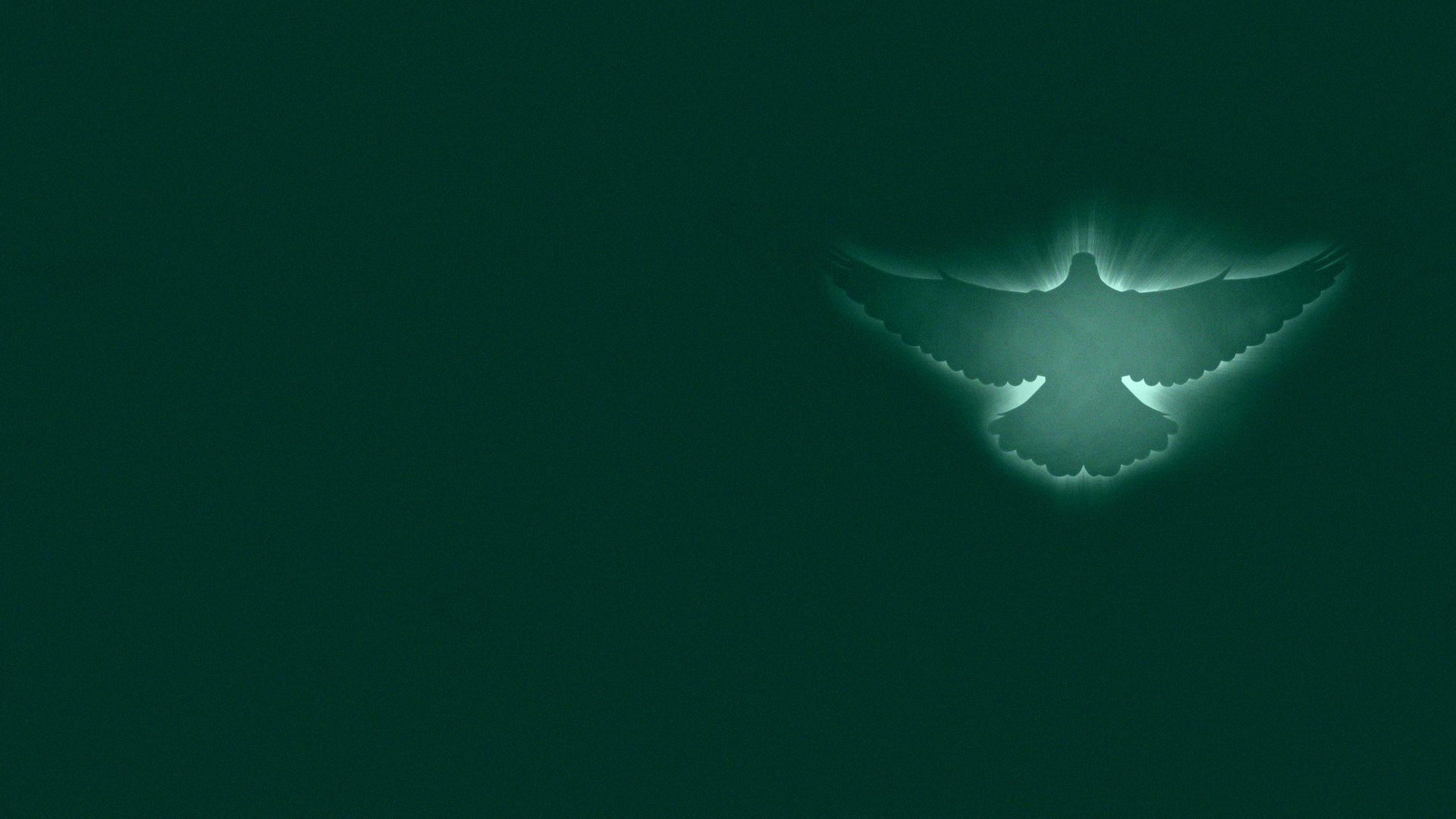 9. ANOINTING WITH OIL CAN BE USED TO RELEASE THE ANOINTING
1 Samuel 16:13
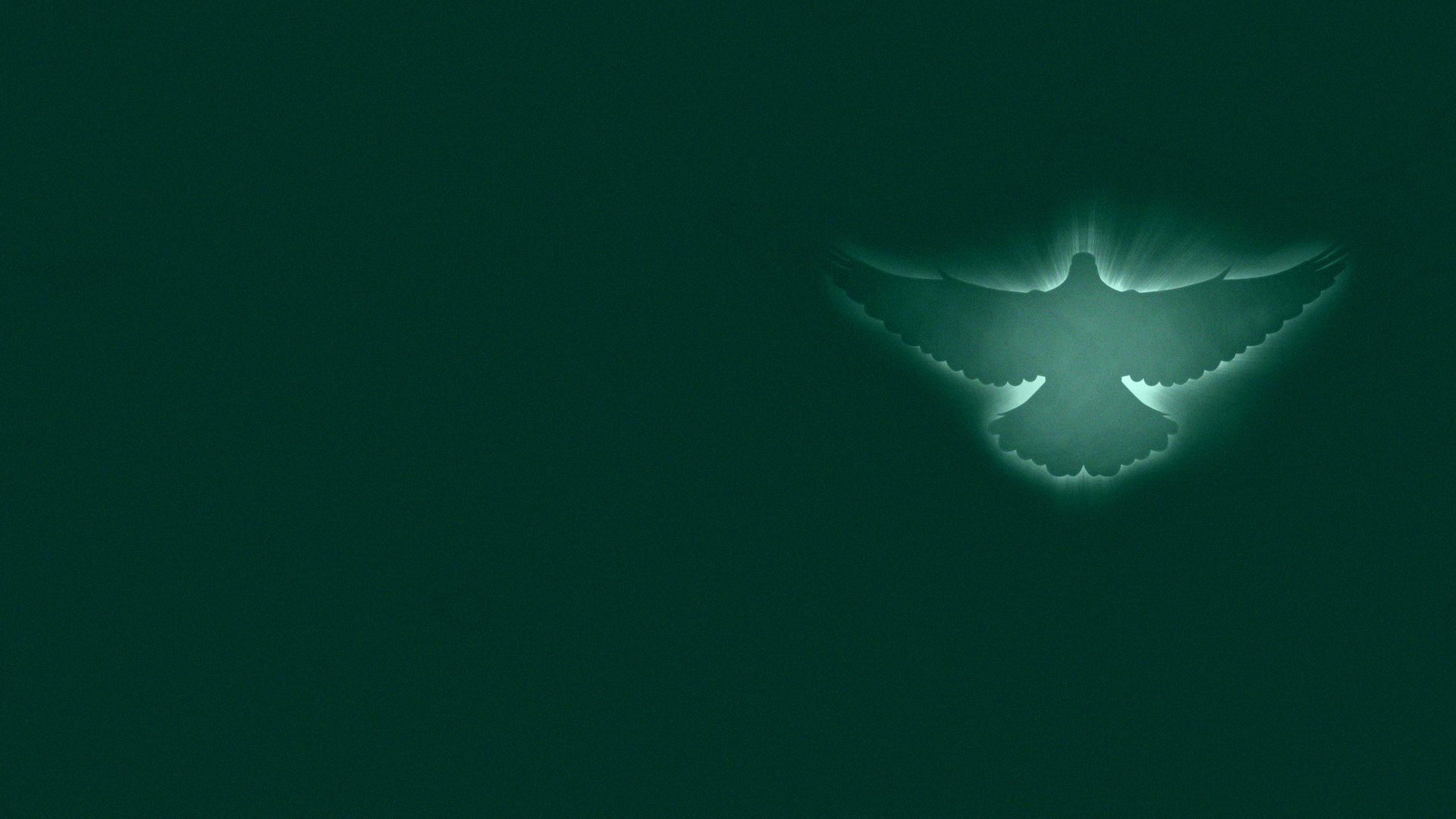 10. WORSHIP AND MUSIC CAN RELEASE THE ANOINTING
1 Samuel 16:18,23; 2 Kings 3:15,16
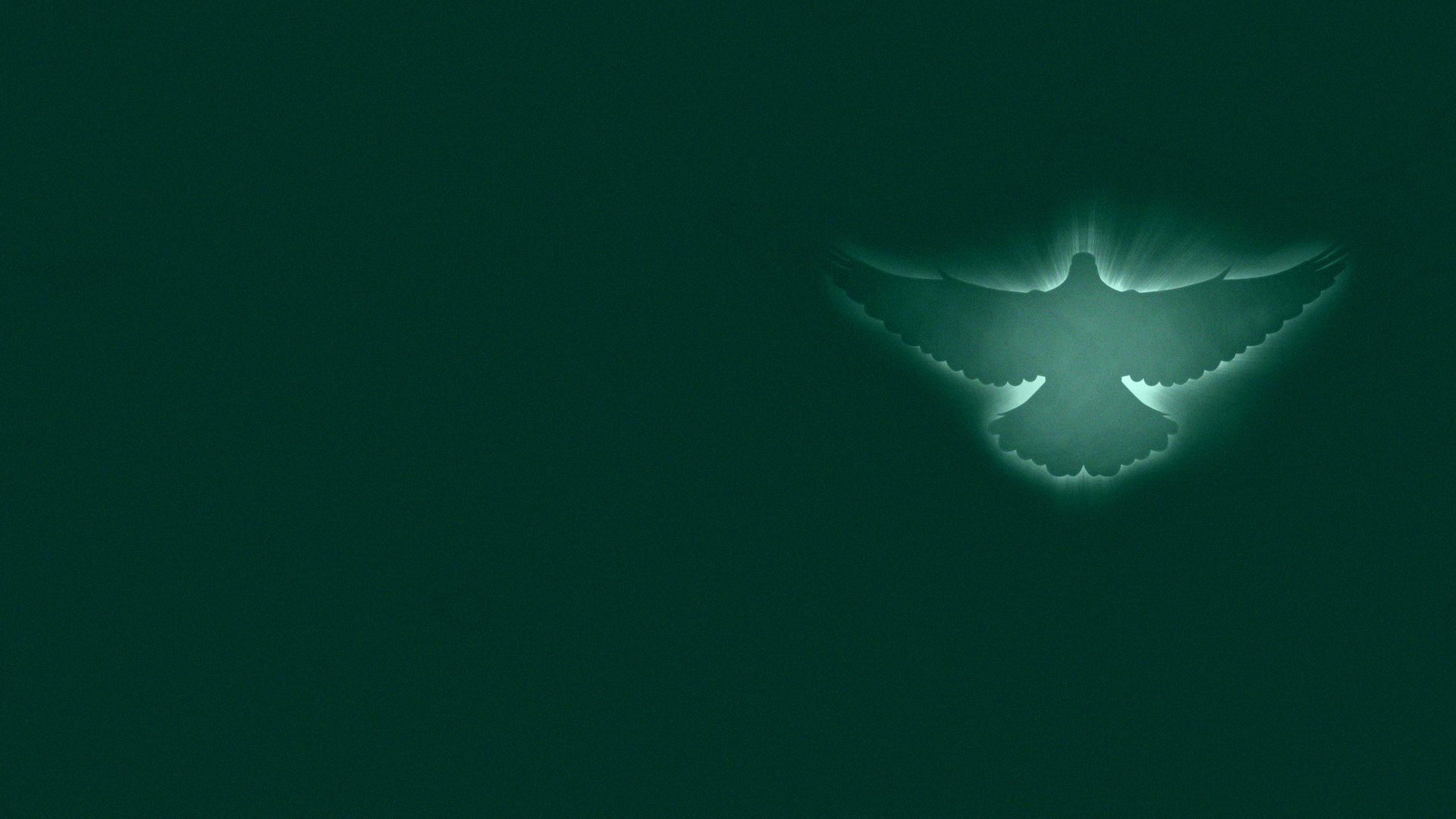 11. INTERCESSORY PRAYER CAN BE A CHANNEL TO RELEASE 
THE ANOINTING
2 Chronicles 32:20,21, Isaiah 10:27
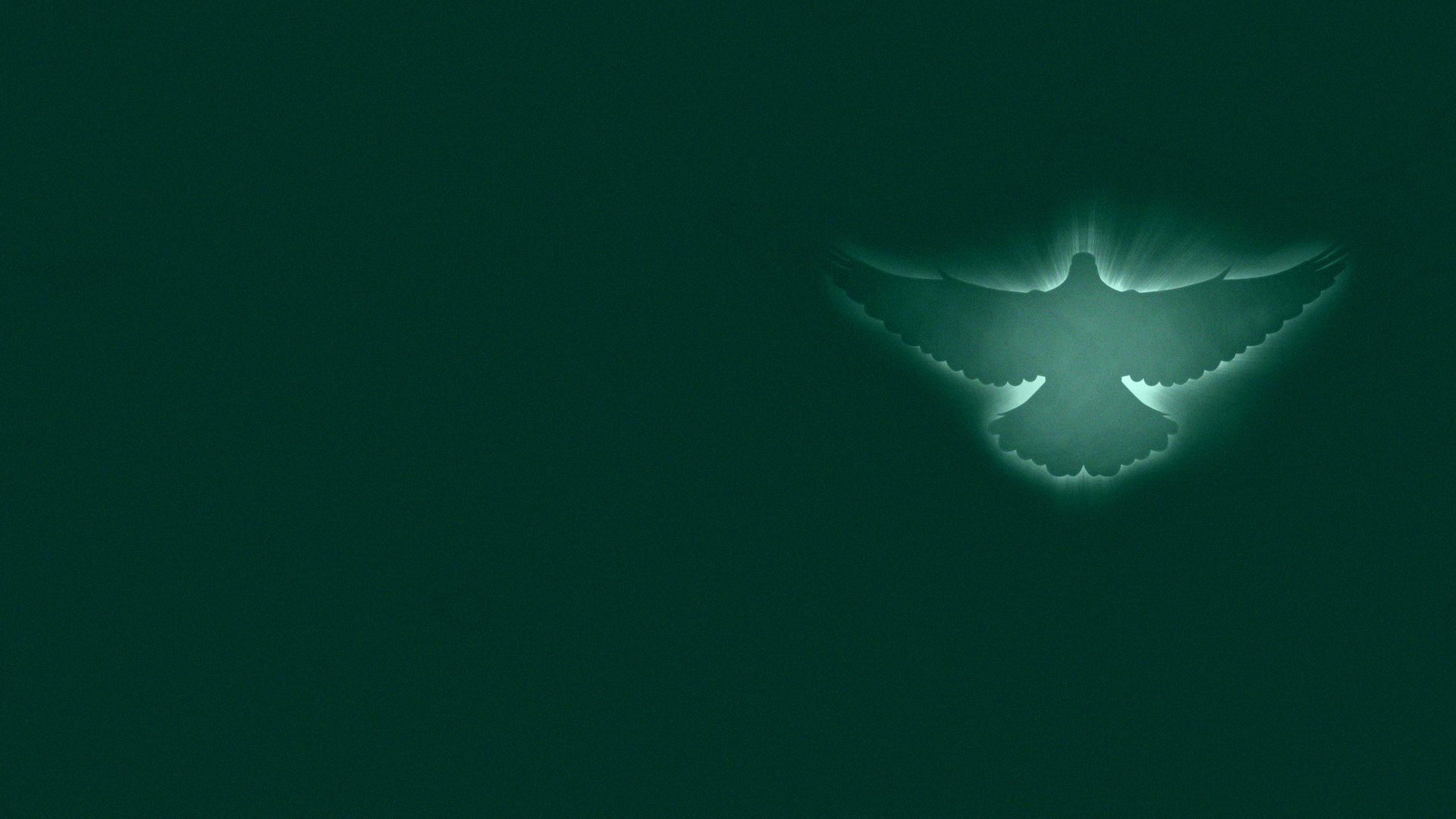 12. BEING IN PROPHETIC OR 
SPIRIT-FILLED COMPANY CAN RELEASE THE ANOINTING
1 Samuel 10:5,6; 1 Samuel 19:20
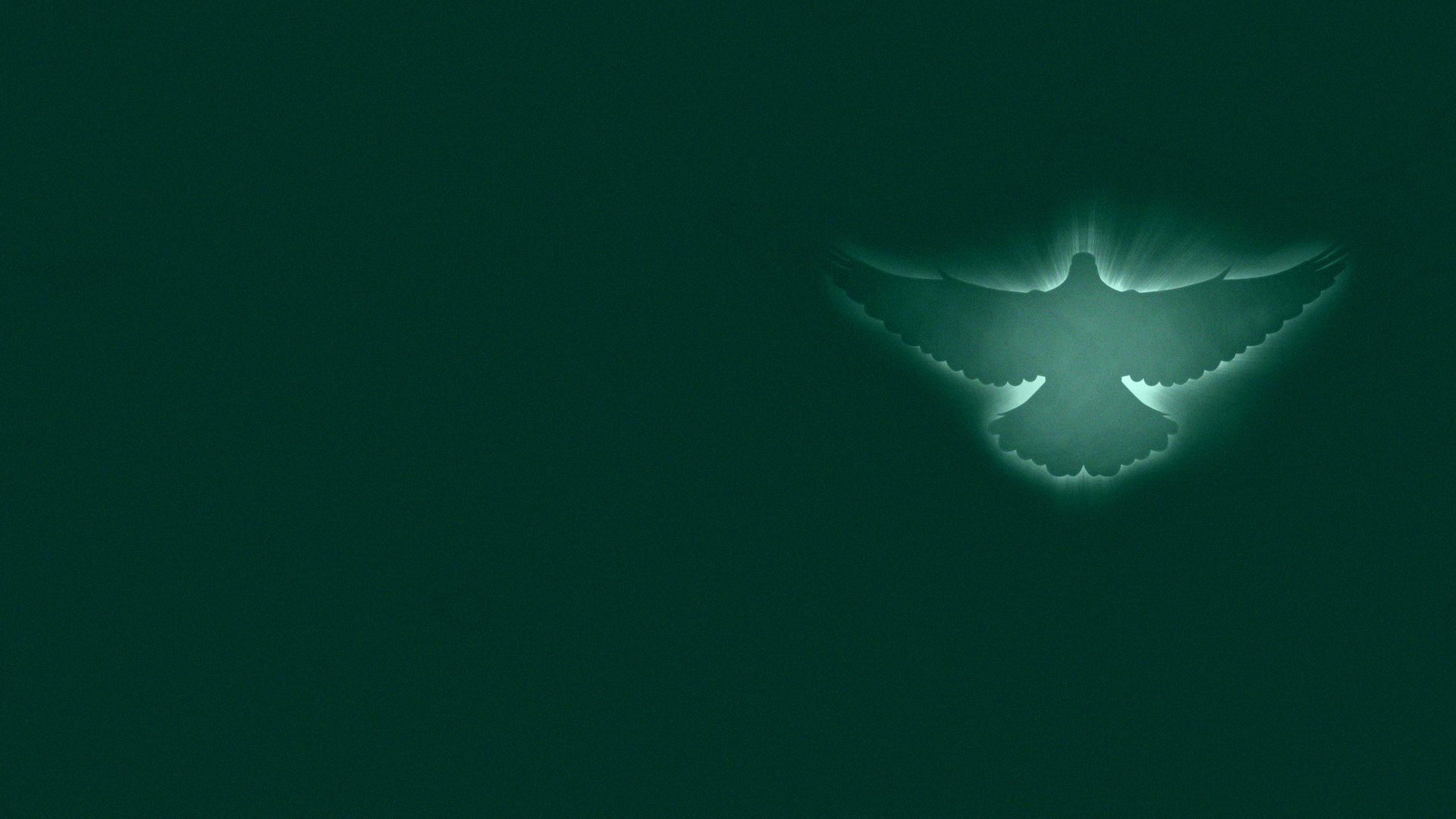 13. GOD CAN USE UNUSUAL METHODS TO RELEASE THE ANOINTING

a) Dead man’s bones (2 Kings 13:21)
b) Mud and spit (Mark 8:23; John 9:6)
C) Peter’s shadow (Acts 5:12-16)
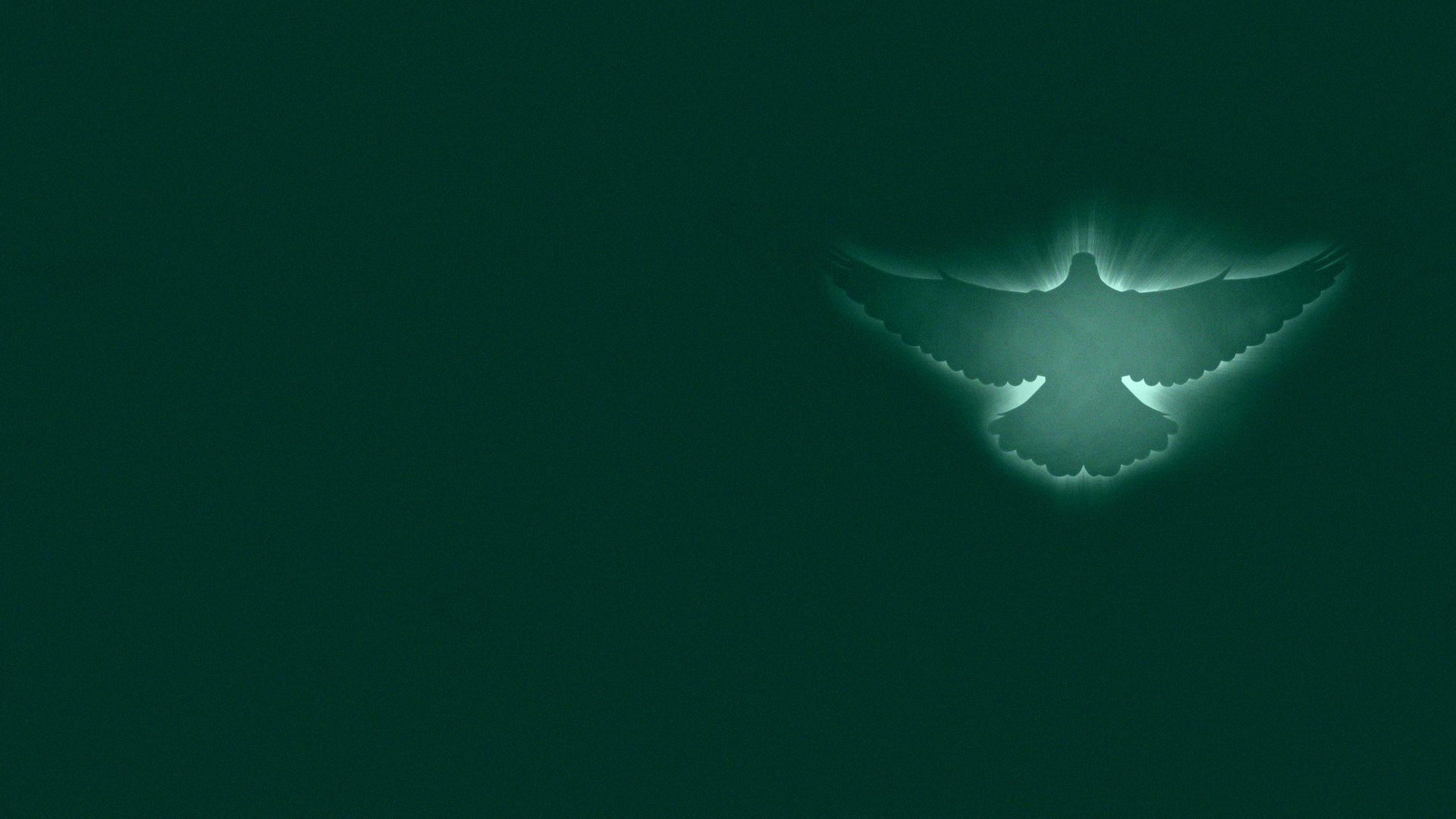 14. DISTANCE IS NOT A LIMITING FACTOR IN THE RELEASE OF THE ANOINTING
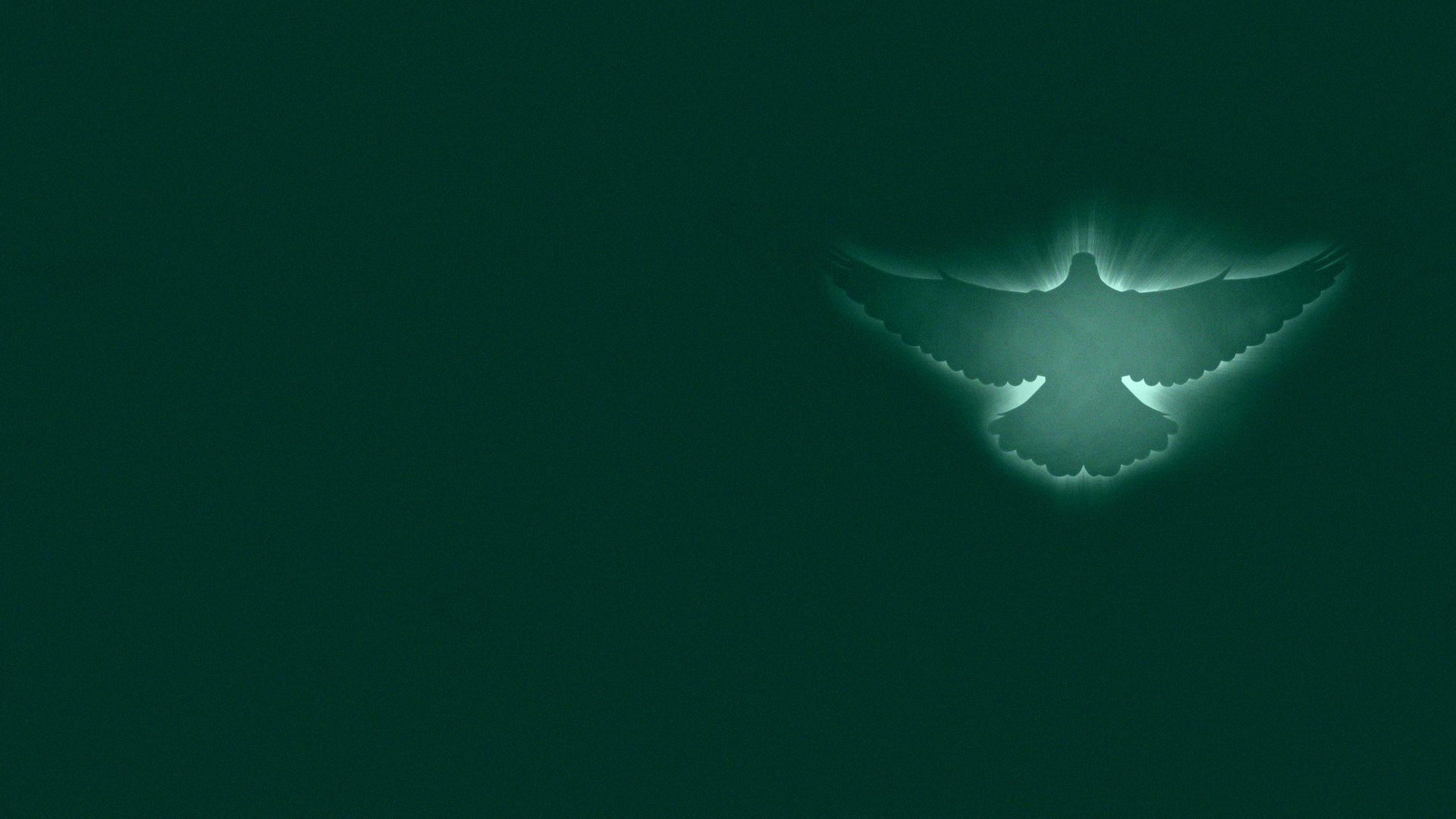 15. THE ANOINTING CAN COVER 
AN ENTIRE AREA (ROOM, SPACE, 
REGION, ETC.)
Genesis 1:1,2; Luke 5:17; Acts 5:14-16
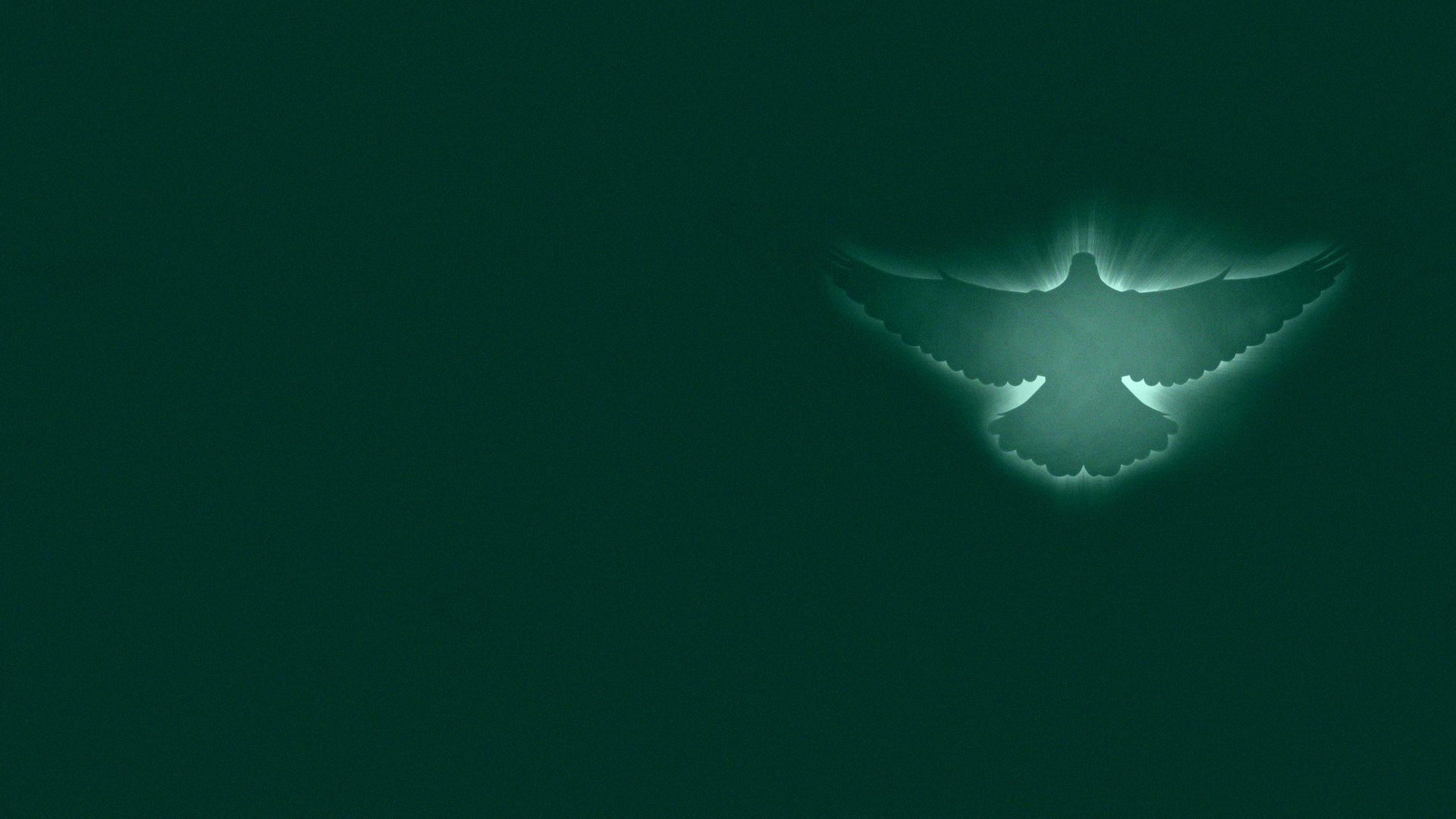 AS THE SPIRIT WILLS – HE IS WILLING, ARE WE DESIRING AND READY?
1 Corinthians 12:7-11
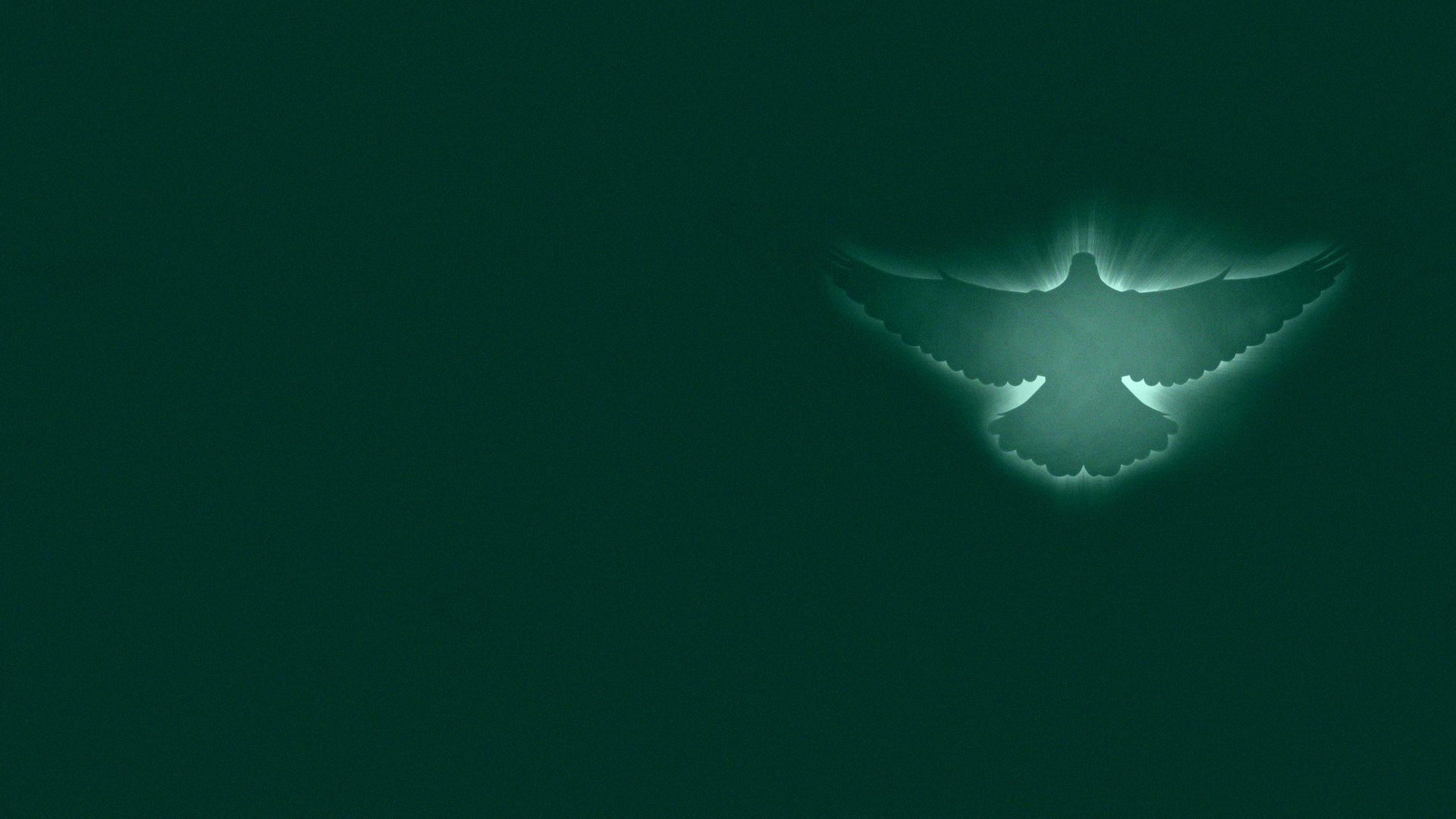 RELEASING THE ANOINTING – PRACTICAL STEPS
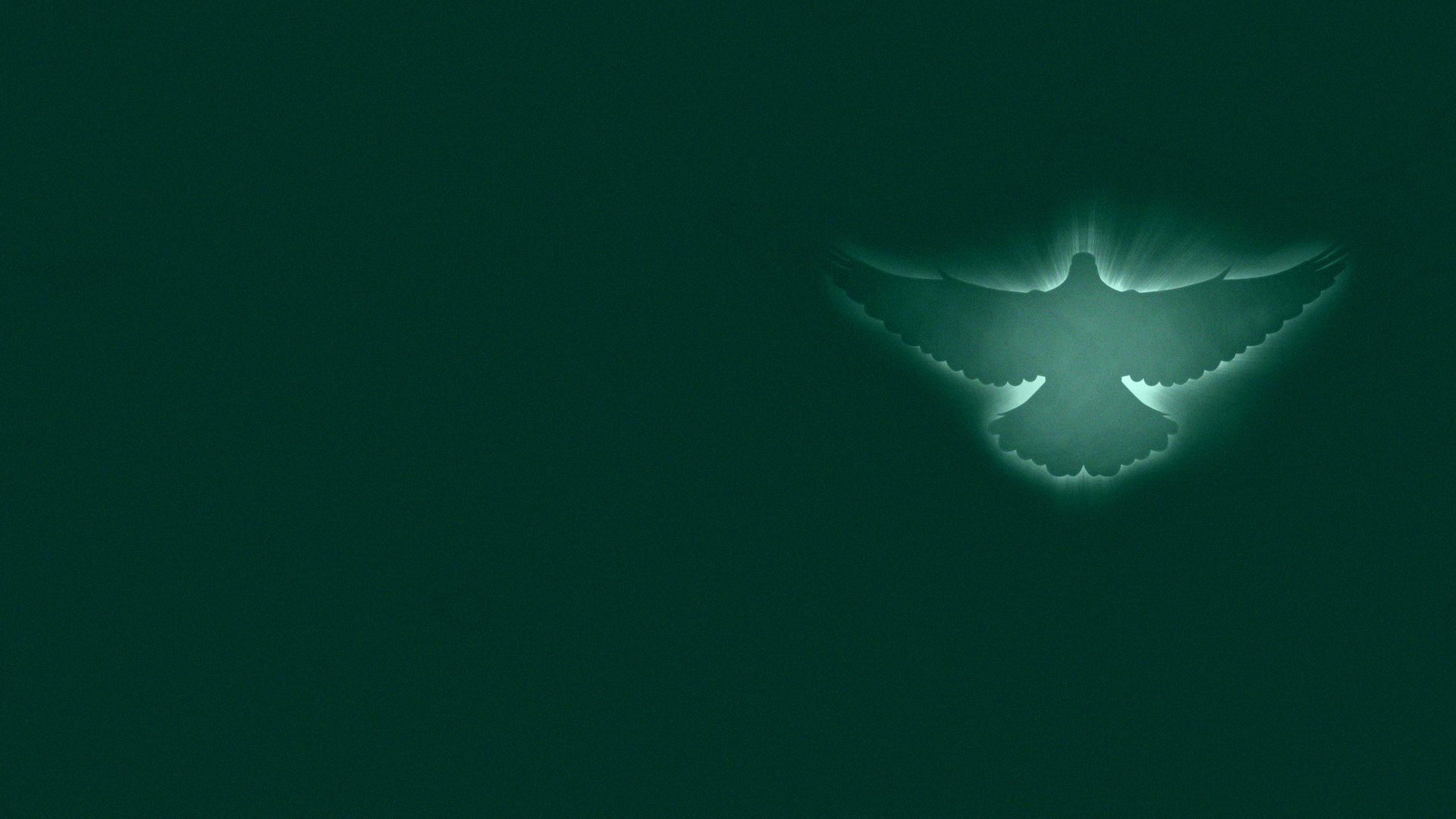 1. STIR YOURSELF UP

2. CLEAR OUT BLOCKAGES IN YOUR SOUL

3. OUT OF YOUR POSITION IN GOD, RELEASE THE SPIRIT'S POWER BY FAITH
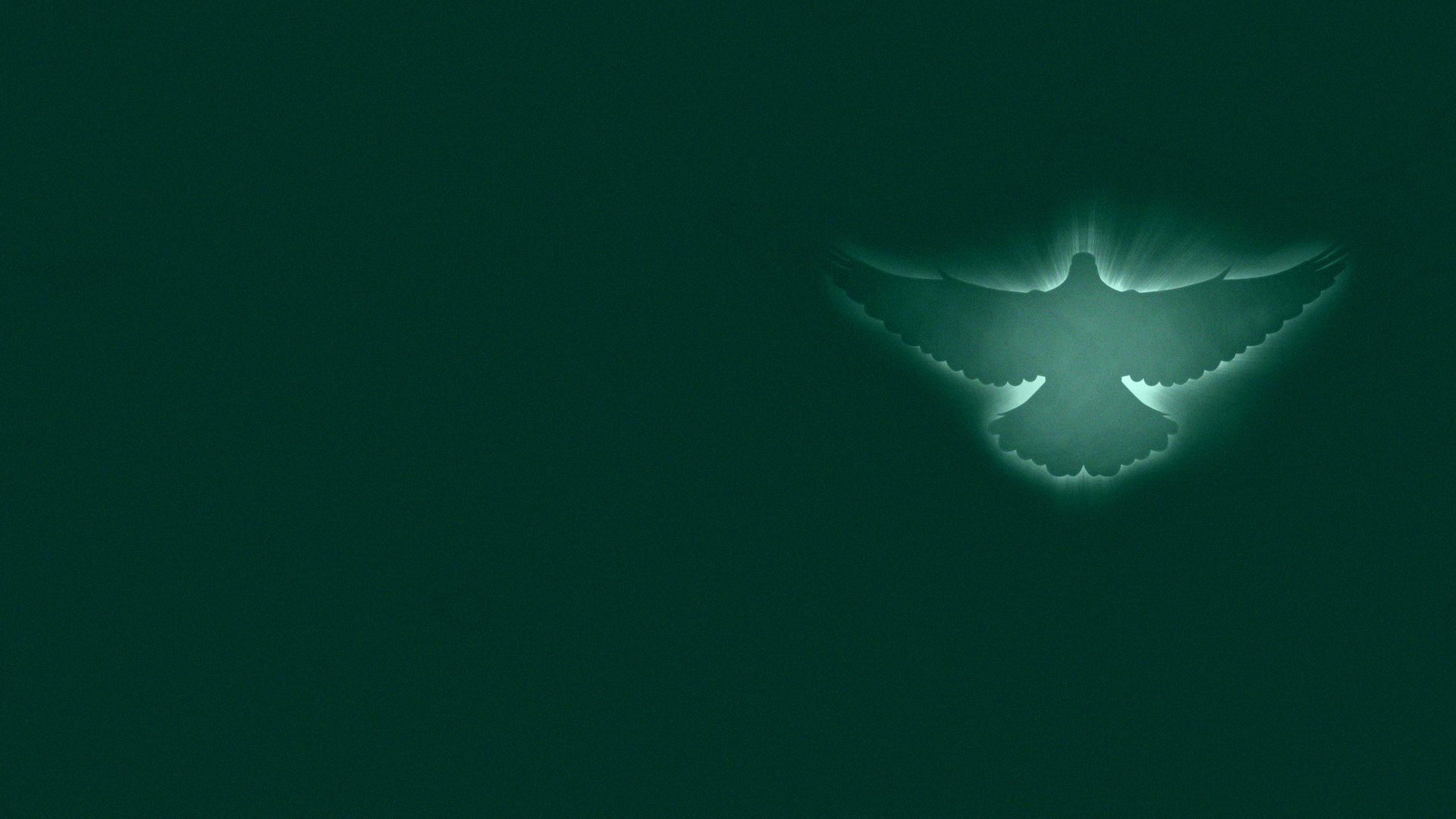 4. FLOW FREELY IN YOUR GIFTING AND FUNCTION EXPECTING THE ANOINTING TO FLOW

5. MANIFEST THE GIFTS THE HOLY SPIRIT RELEASES AND EXPECT THE ANOINTING TO EFFECT CHANGE